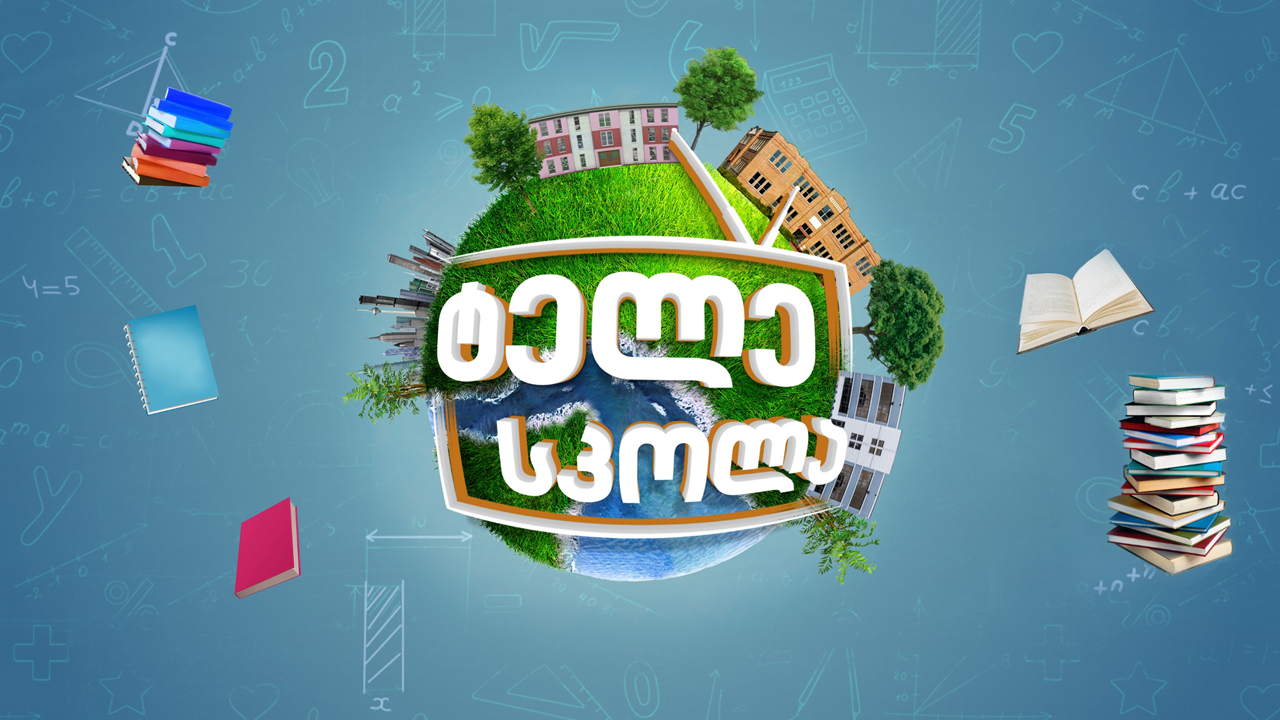 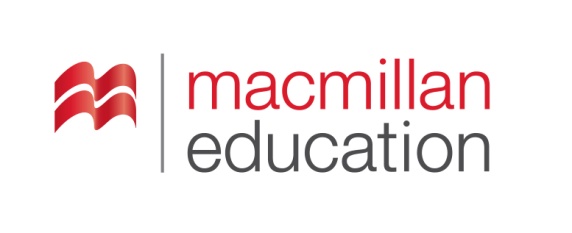 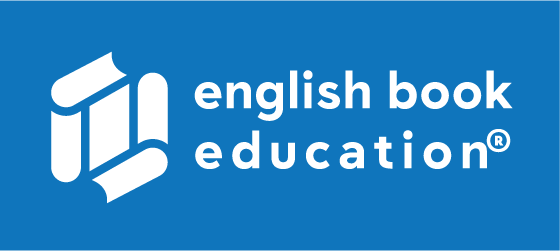 Generations
თაობები
ზოგადი ინგლისური დონე: B1+
Agenda
გაკვეთილის განრიგი
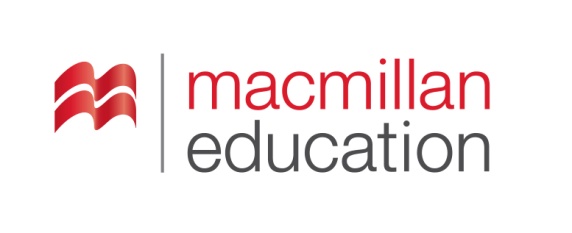 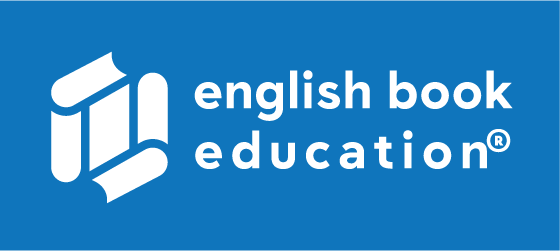 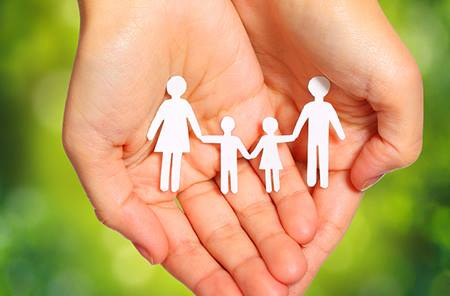 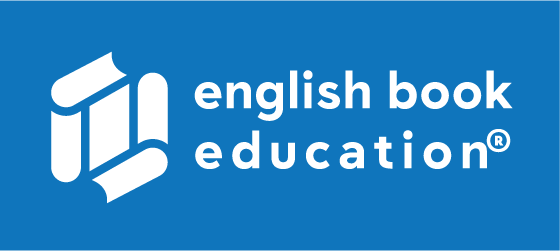 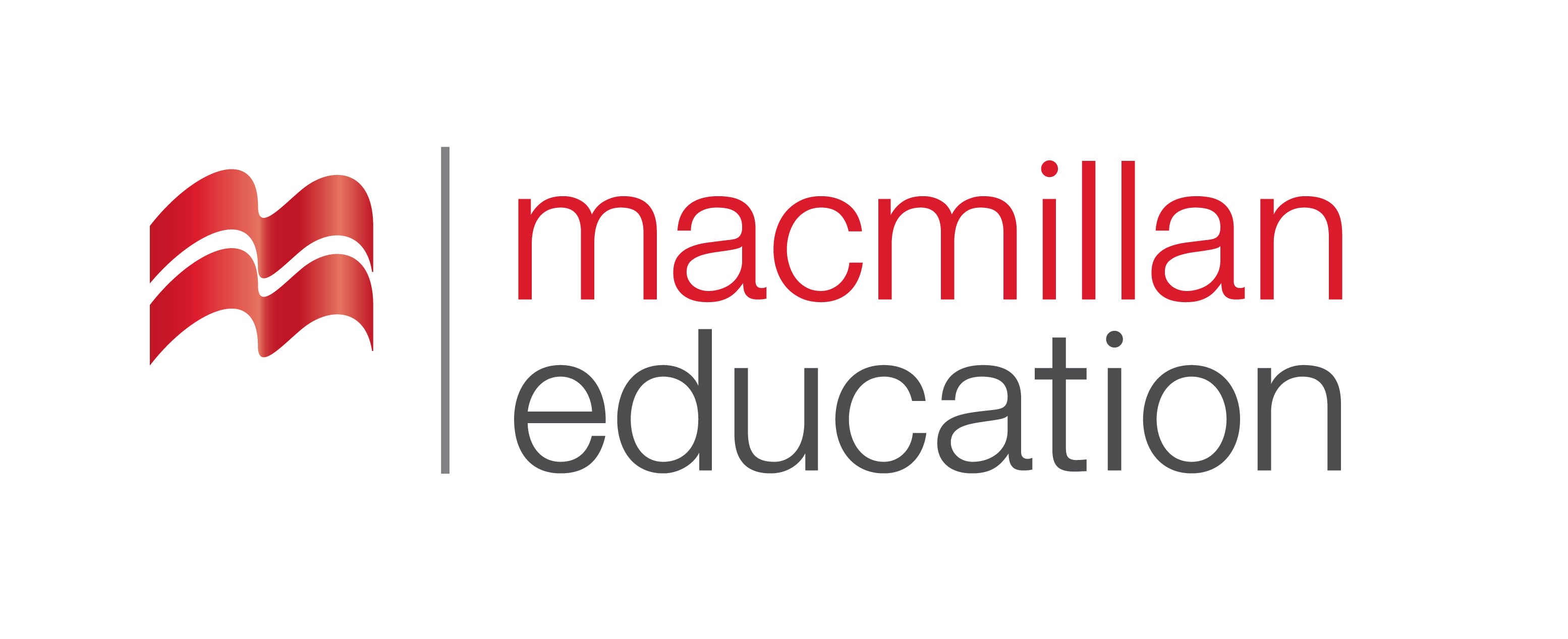 Introductionშესავალი
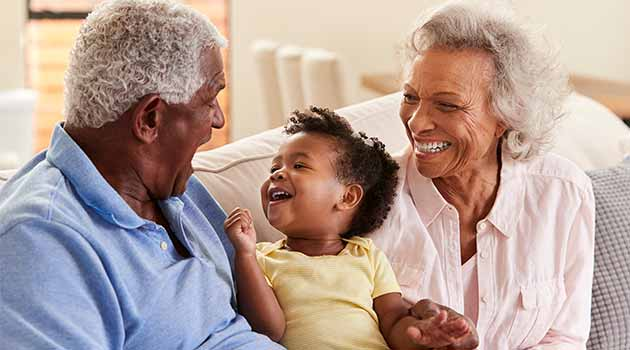 Is it good to bring older and younger generations together more?
მოუთმენელი
უზარმაზარი
მოქნილი
ჩუმი
დახვეწილი, 
კულტურული
ადვილად შემგუებელი
ხალხთან ურთიერთობის 
მოყვარული
enormous 
(adj.)
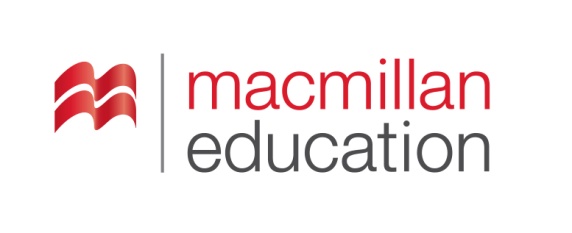 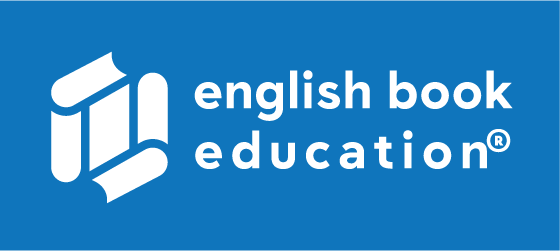 Vocabulary
ლექსიკა
უზარმაზარი
silent
(adj.)
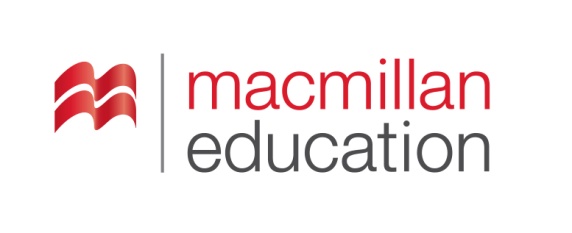 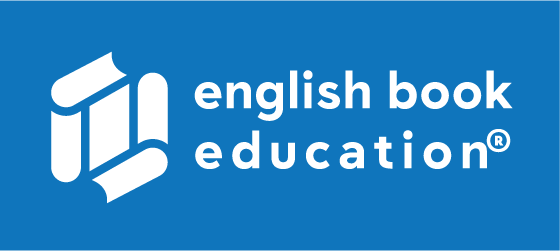 Vocabulary
ლექსიკა
ჩუმი
adaptable
(adj.)
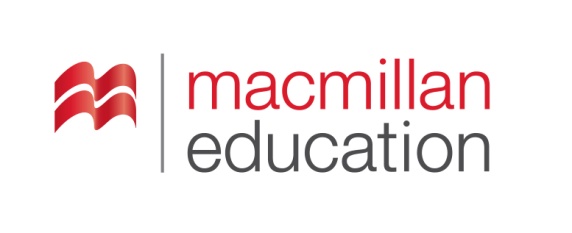 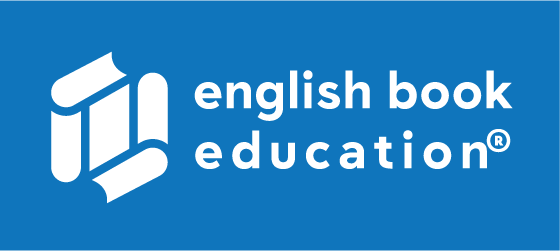 Vocabulary
ლექსიკა
ადვილად შემგუებელი
sociable
(adj.)
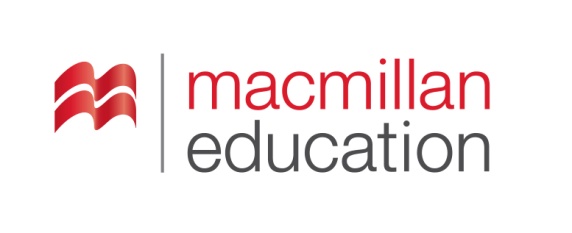 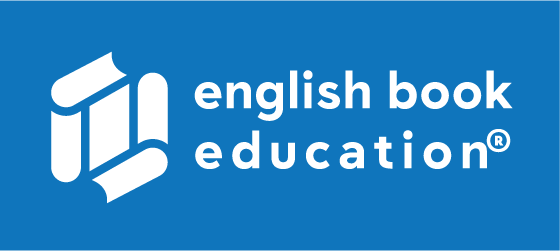 Vocabulary
ლექსიკა
ხალხთან ურთიერთობის 
მოყვარული
sophisticated
(adj.)
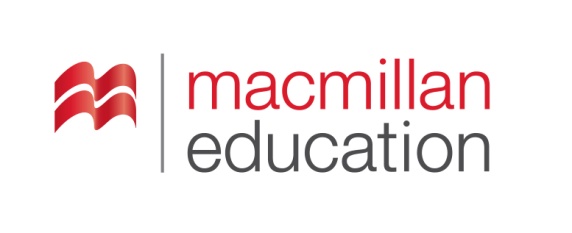 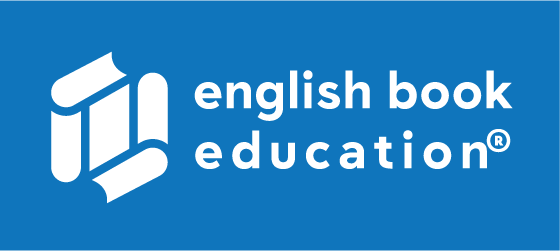 Vocabulary
ლექსიკა
დახვეწილი, კულტურული
flexible
(adj.)
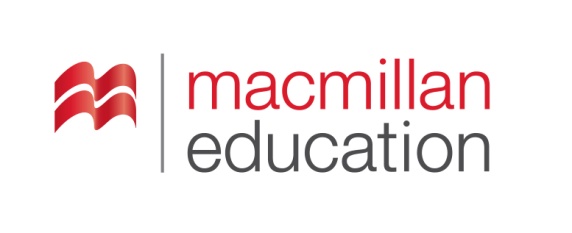 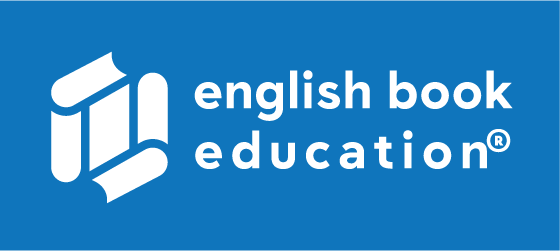 Vocabulary
ლექსიკა
მოქნილი
impatient
(adj.)
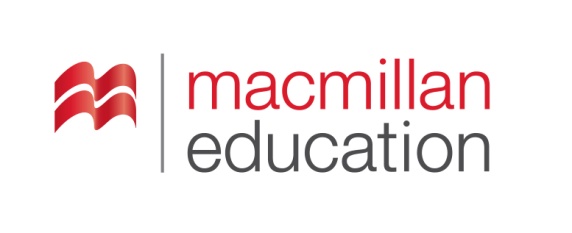 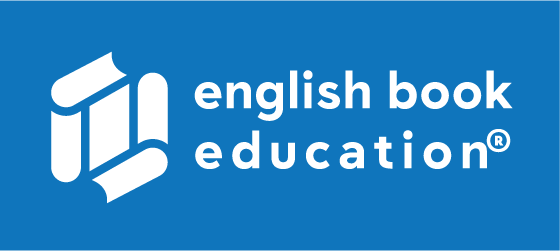 Vocabulary
ლექსიკა
მოუთმენელი
Vocabulary
ლექსიკა
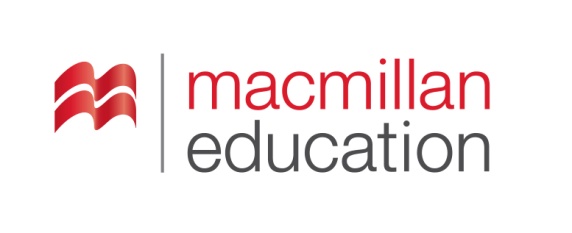 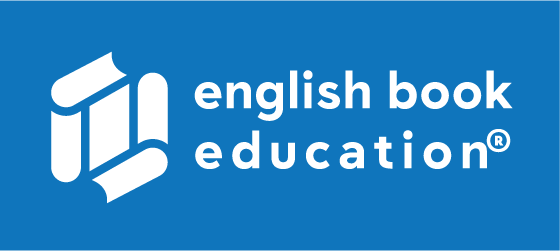 enormous
sophisticated
impatient
flexible
silent
adaptable
sociable
When a person is friendly and enjoys being with other people
Vocabulary
ლექსიკა
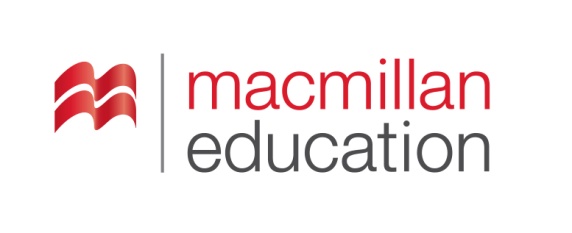 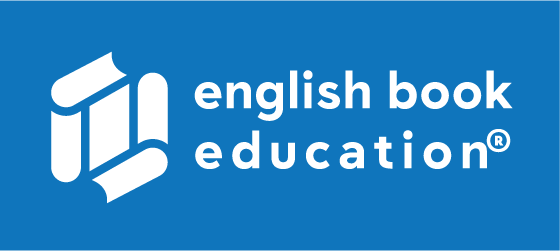 enormous
impatient
silent
adaptable
sophisticated
flexible
Very large in size or quantity
Vocabulary
ლექსიკა
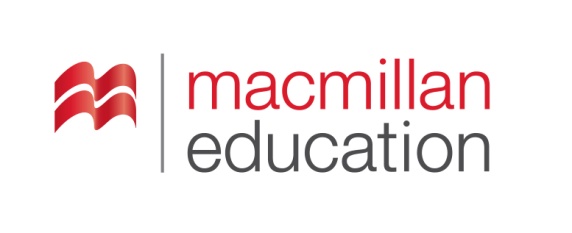 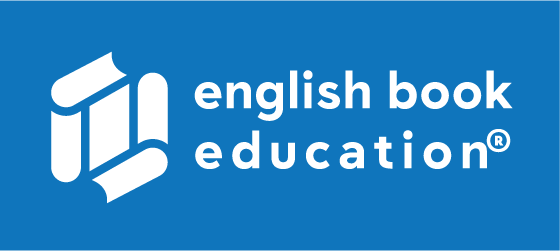 impatient
adaptable
sophisticated
flexible
silent
Knowing and understanding a lot about a complicated subject
Vocabulary
ლექსიკა
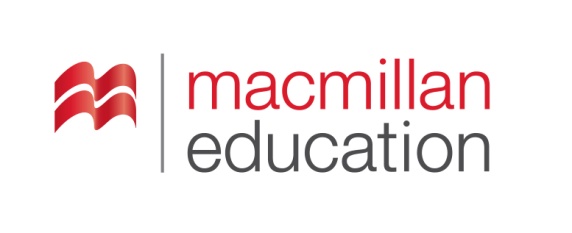 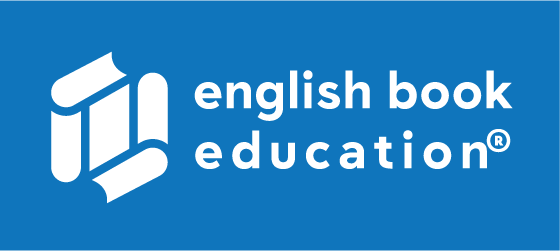 impatient
flexible
silent
adaptable
Able to make changes or deal with a situation that is changing
Vocabulary
ლექსიკა
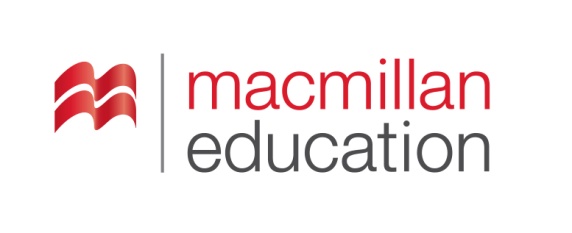 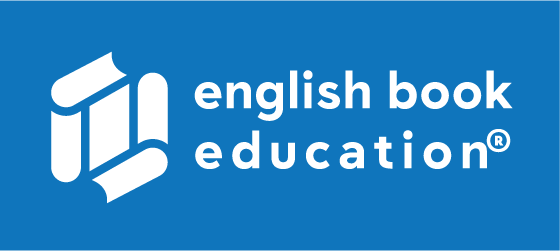 impatient
silent
adaptable
When a person or group of people does not talk, laugh, or make any noise
Vocabulary
ლექსიკა
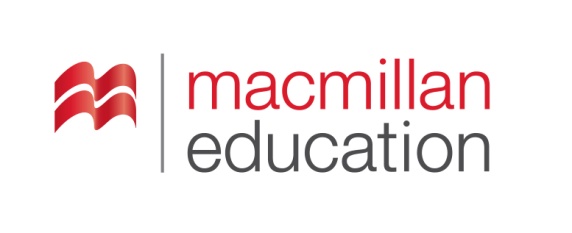 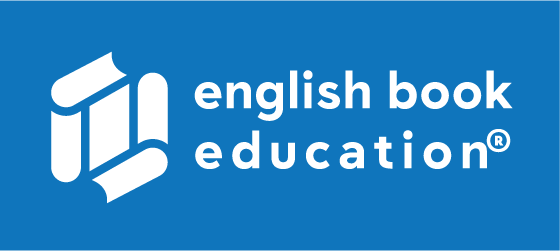 impatient
adaptable
When people can change their behaviour or ideas easily in order to deal with new situations
Vocabulary
ლექსიკა
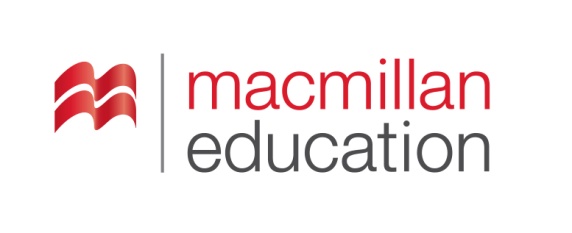 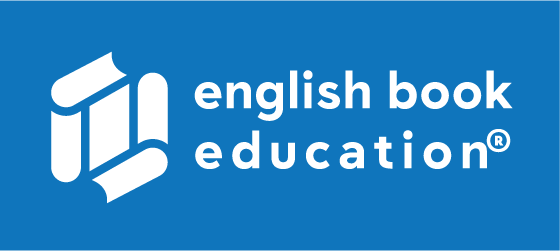 impatient
Annoyed because something is not happening as quickly as you want or in the way you want
სიცოცხლის ხანგრძლივობა
გამოჩენა, გამოსვლა
დაუყოვნებელი, 
გადაუდებელი
თვალსაზრისი, 
შეხედულება
უმუშევრობა
გარდაქმნა
შეუმჩნეველი
lifetime
(n.)
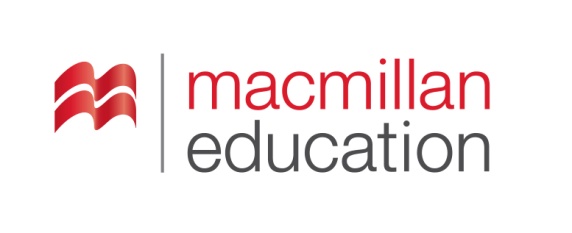 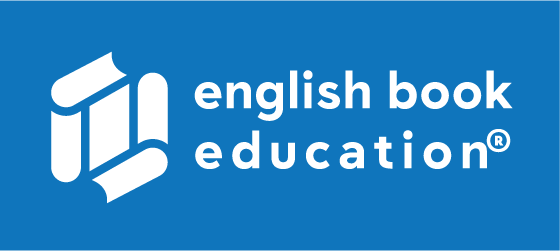 Vocabulary
ლექსიკა
სიცოცხლის ხანგრძლივობა
immediate
(adj.)
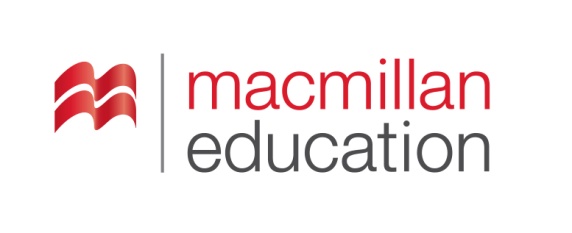 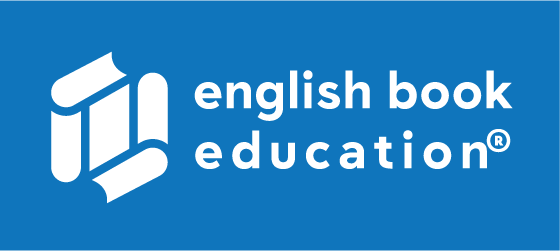 Vocabulary
ლექსიკა
დაუყოვნებელი, გადაუდებელი
unemployment
(n.)
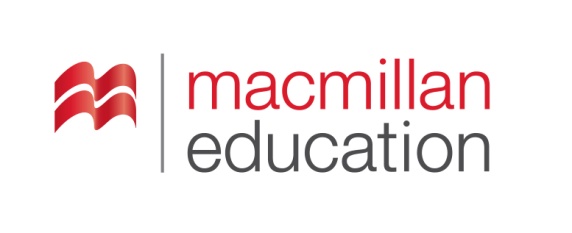 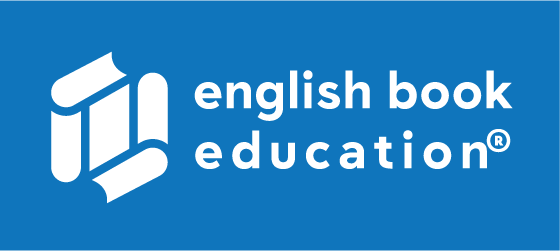 Vocabulary
ლექსიკა
უმუშევრობა
seamless
(adj.)
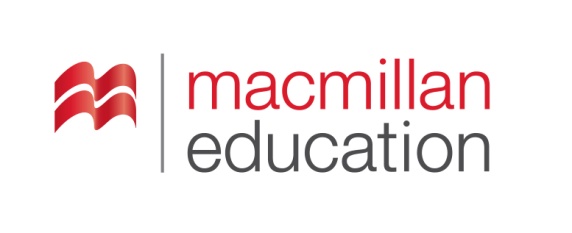 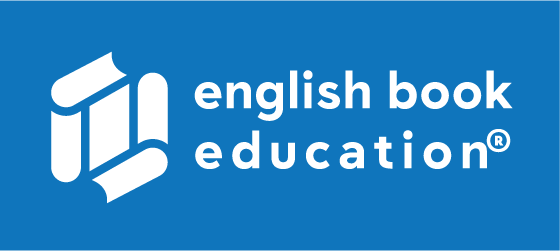 Vocabulary
ლექსიკა
შეუმჩნეველი
transform
(v.)
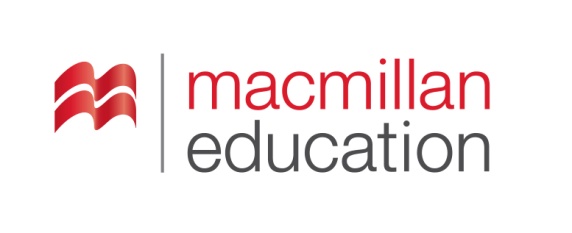 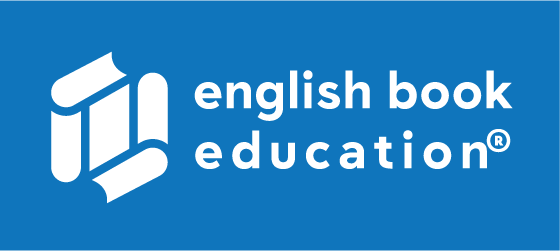 Vocabulary
ლექსიკა
გარდაქმნა
view
(n.)
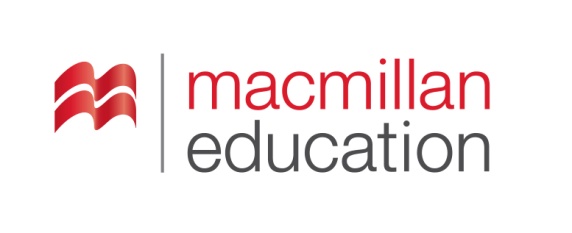 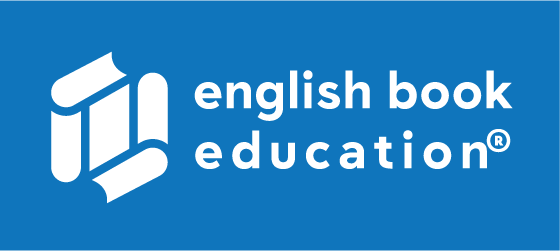 Vocabulary
ლექსიკა
თვალსაზრისი, 
შეხედულება
emergence
(n.)
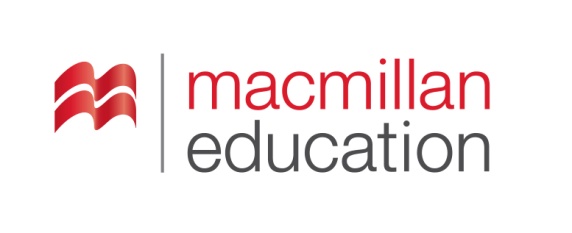 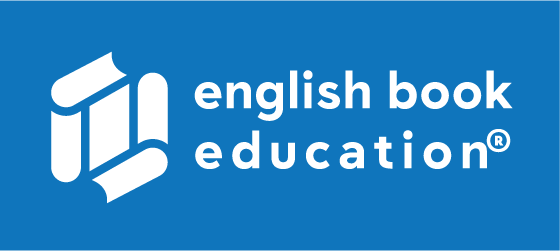 Vocabulary
ლექსიკა
გამოჩენა, გამოსვლა
Reading Comprehension
წაკითხულის გააზრება
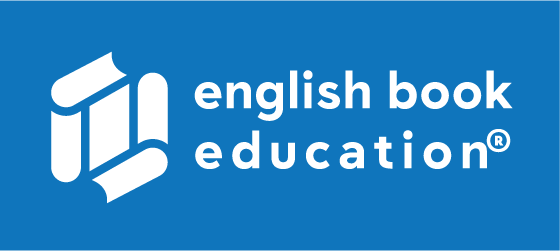 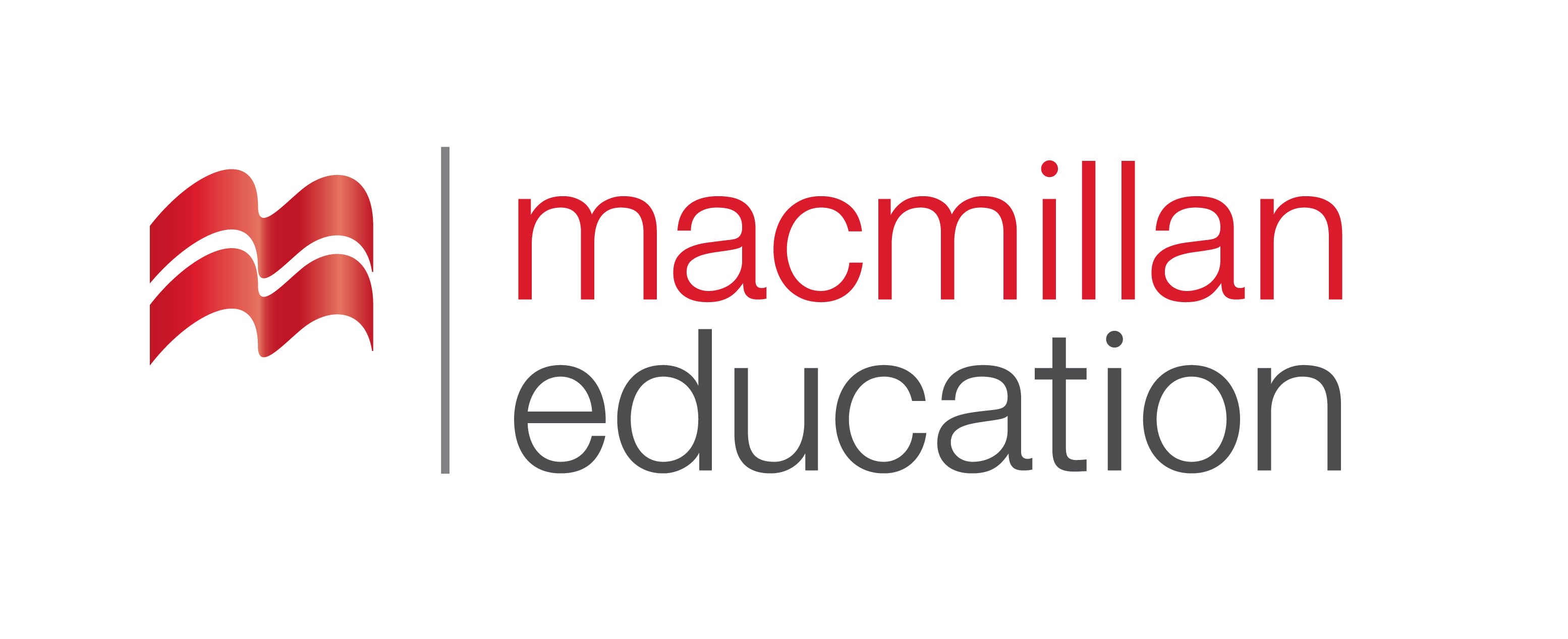 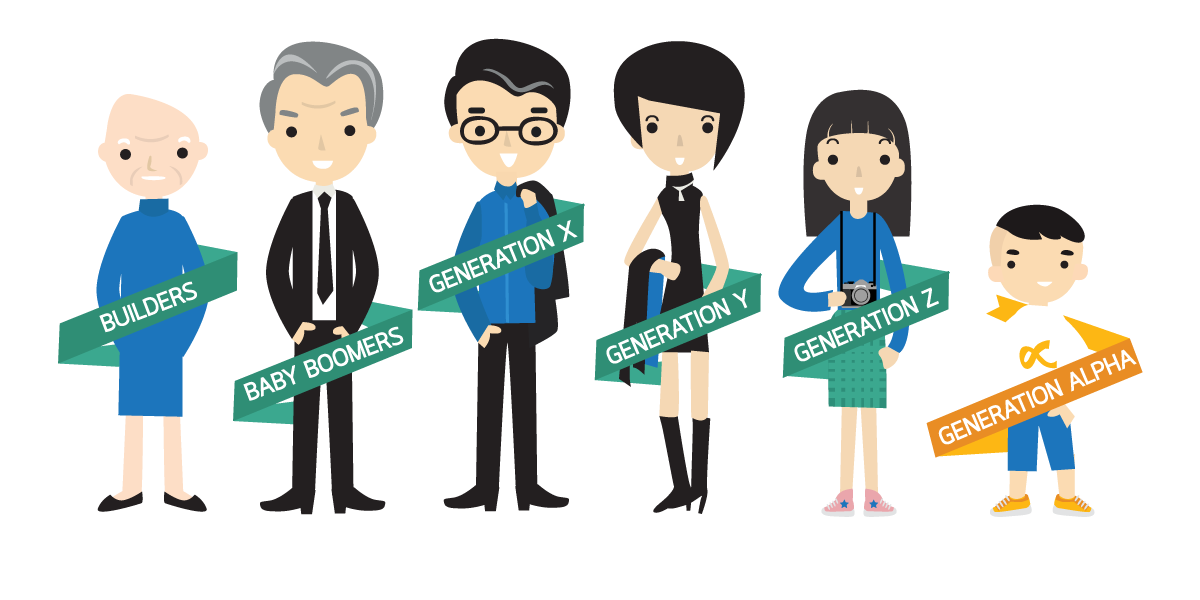 Which generation do you belong to?
Reading Comprehension
წაკითხულის გააზრება
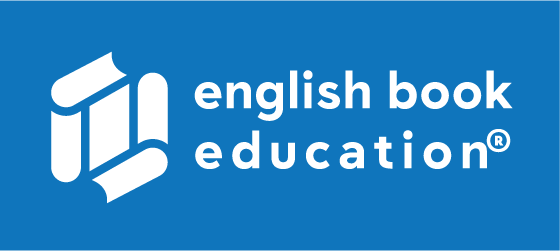 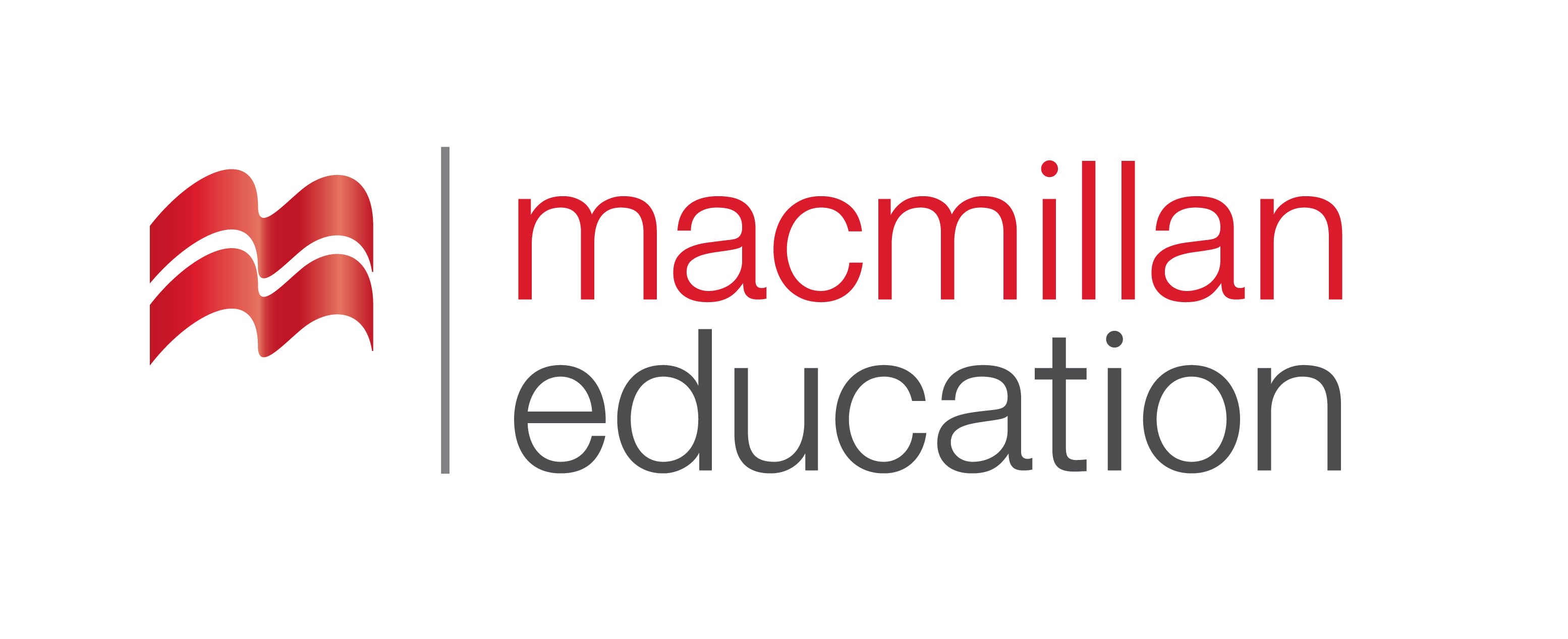 The Silent Generation:

Also known as Builders, born in between 1924 – 1945. They are children of  postwar happiness.  We also call them Jazz, Swing, Frank Sinatra, Gone წith The Wind and Mickey Mouse generation. We are talking about pre-feminism, staying at home moms and men commiting to a lifetime job. The children who grew up during this time worked very hard and kept quiet. It was commonly understood that children should be seen and not heard. 

While there were many civil rights leaders like Martin Luther King, Jr., Malcolm X and Robert F. Kennedy or artists like Andy Warhol, Clint Eastwood, Bob Dylan, John Lennon, Ray Charles, Jimi Hendrix, the "Silents" focused on their careers rather than on activism, and people were largely encouraged to conform with social norms.
​​
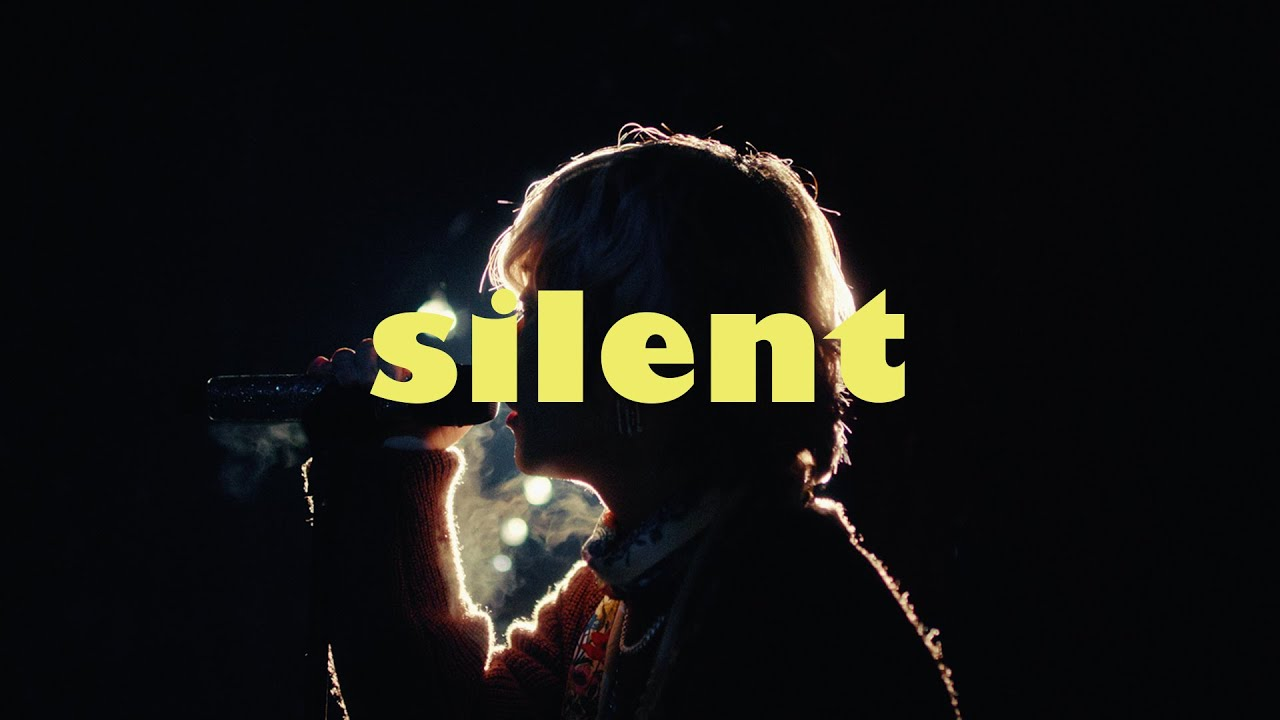 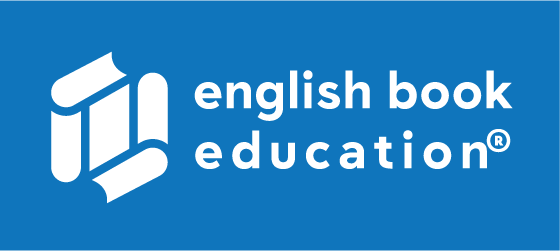 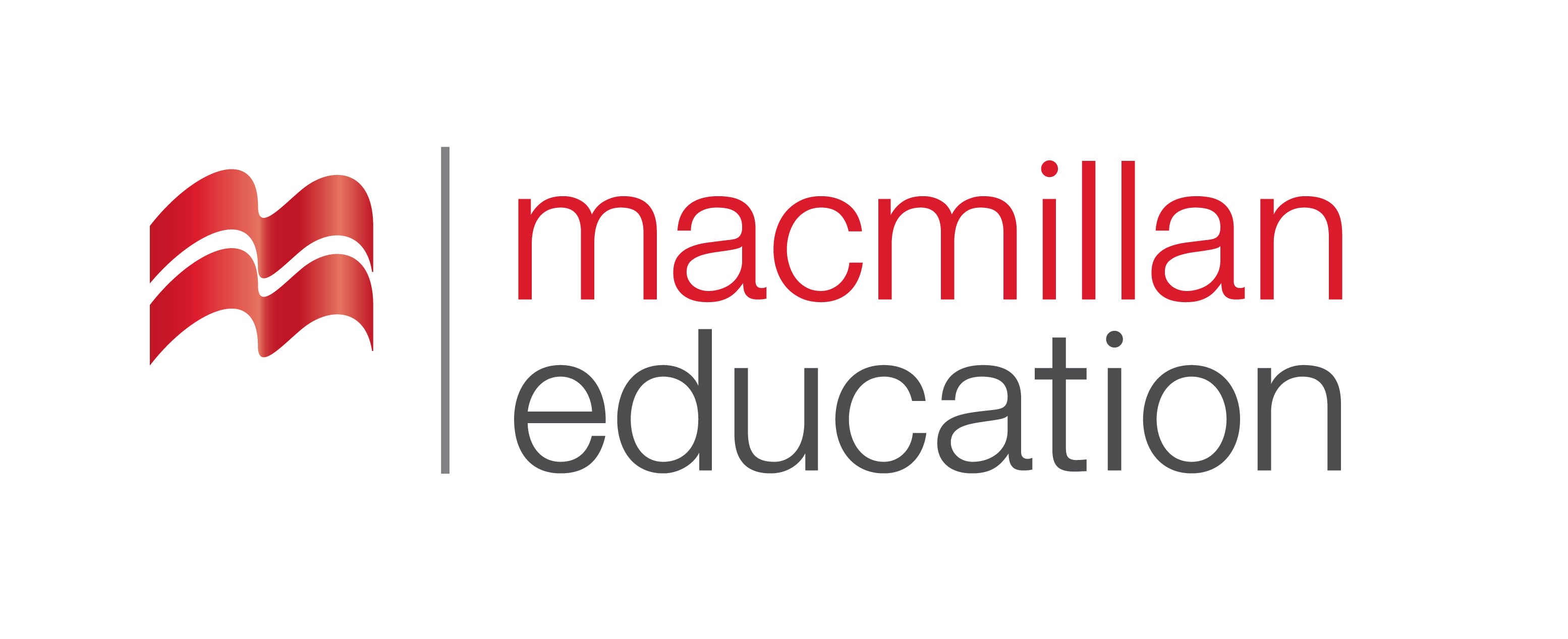 Reading Comprehension
წაკითხულის გააზრება
Generation X:

Born between 1965 and 1980, now in their forties and fifties.
Most remember being in school without computers and then after, the introduction of computers in middle school or high school. When they were teenagers, mobile phones were enormous, and not many people had computers at home. They are known to marry late. Gen Xers are often called the MTV Generation. They experienced the emergence of music videos, new wave music, electronic, rock, heavy metal, punk, and hip hop. When they were teenagers, they listened to music on cassette and CD players. It is the Nirvana, U2, Madonna, torn jeans, Friends, Beverly Hills. They are into labels and brand names. They are not afraid of change. Now they use wearable technology to stay fit and healthy. They are changeable and adaptable to new situations. Generation X are very sociable and hard-working.
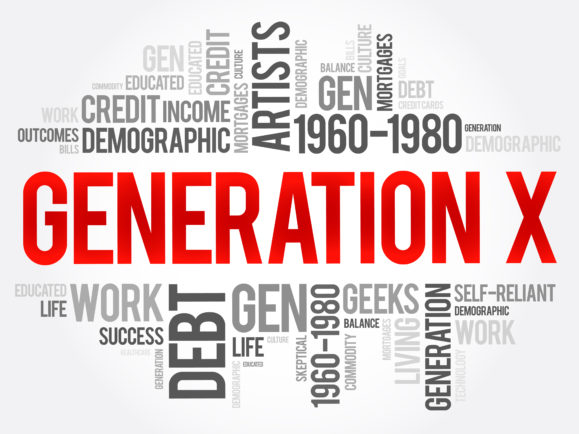 Reading Comprehension
წაკითხულის გააზრება
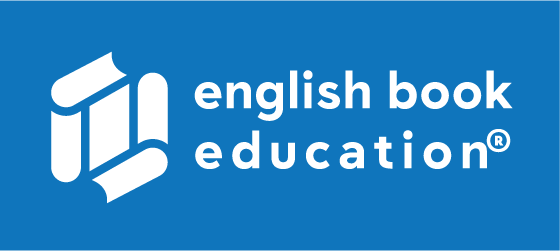 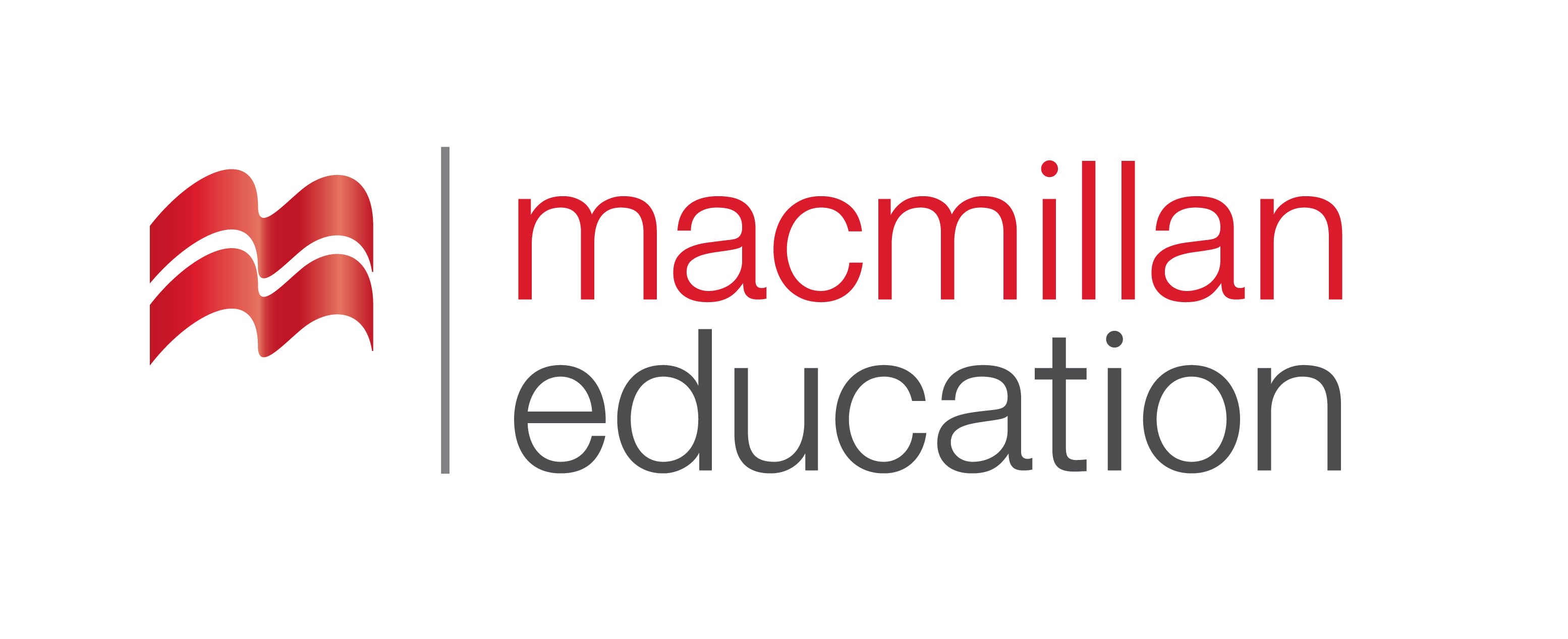 Generation Y or Millennials: 

Born between 1980 and 2000, now in their twenties and thirties. 
Known as sophisticated, technology wise, immune to most traditional marketing, they’ve seen it all and been exposed to it all since early childhood. Some people say they focus on themselves too much.

They are the Yahoo, mobile phones, Google, Facebook, iPhone generation. With unlimited access to information, they have strong views. They see the world as a 24/7 place; want fast and immediate actions. Generation Y are less brand loyal and the speed of the Internet made them flexible and changing in their fashion. They are also known as Digital Natives. Lots of Ys went to university, but because of unemployment they find it hard to get jobs that make them happy.
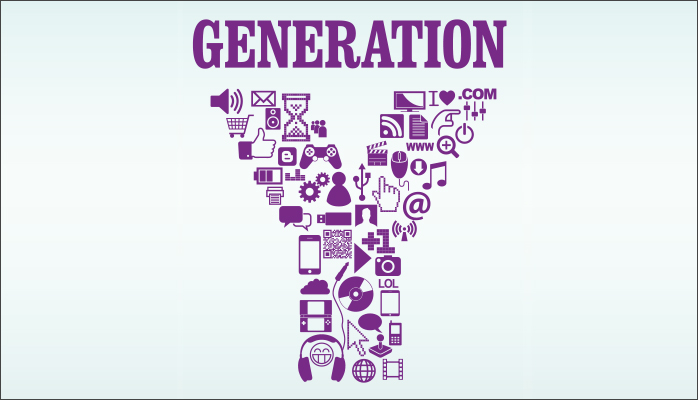 Reading Comprehension
წაკითხულის გააზრება
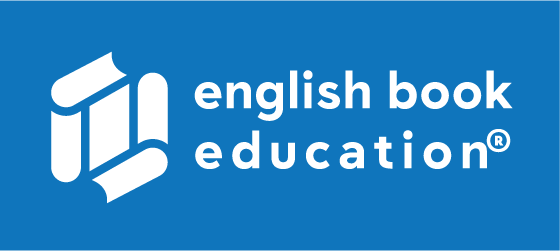 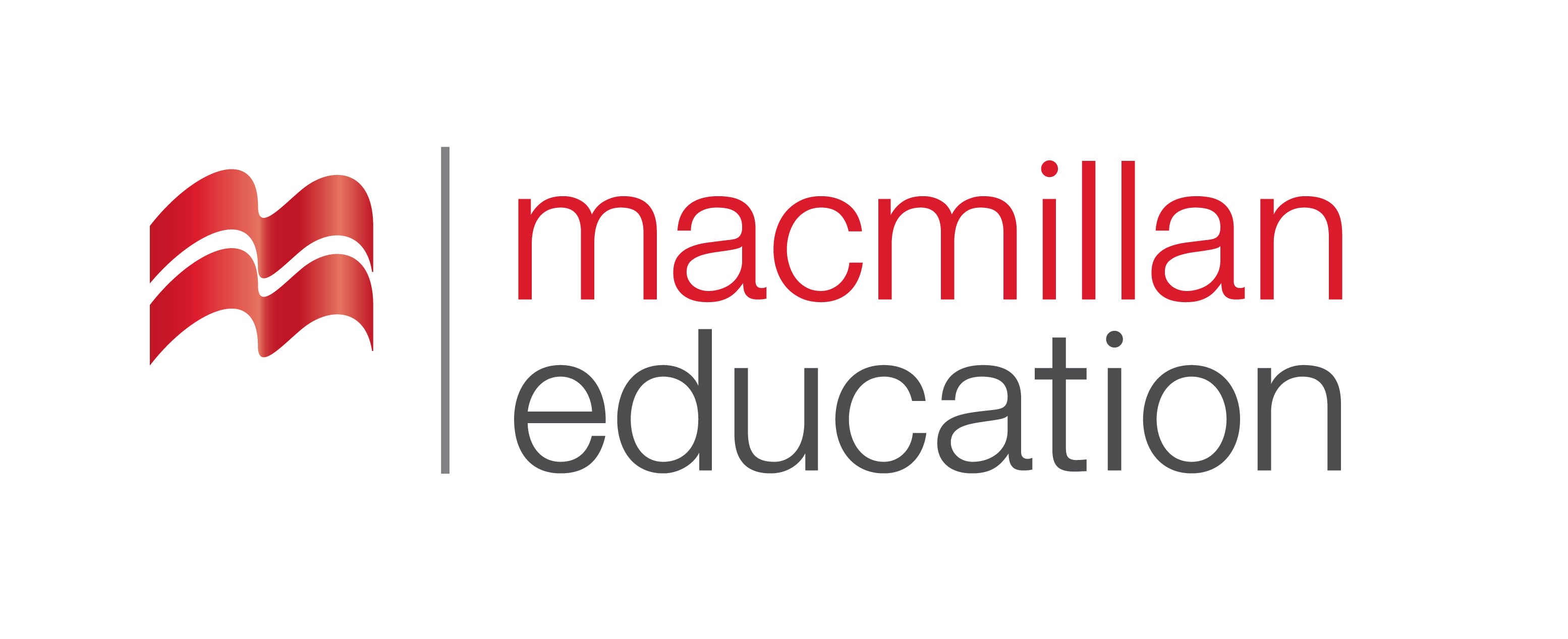 Generation Z: 

It is the generation born after 1995 and they have never known a world without computers and cell phones. Their age now varies from pre-schoolers to teenagers and they have integrated technology seamlessly into their lives, and having used it from the youngest age; it is almost like the air that they breathe. Because of the fact that they can use screens at the same time they are called Screenagers. They know what they want and how to get it. They are fast thinkers and when something does not happen quickly they get impatient. 

Globally focused, visually engaged, educationally transformed, socially defined. It is the generation that will experiment Google glass, nano-computing, 3-D printing, driverless cars. Referred to as “Technoholics”, because they are entirely dependent on IT.
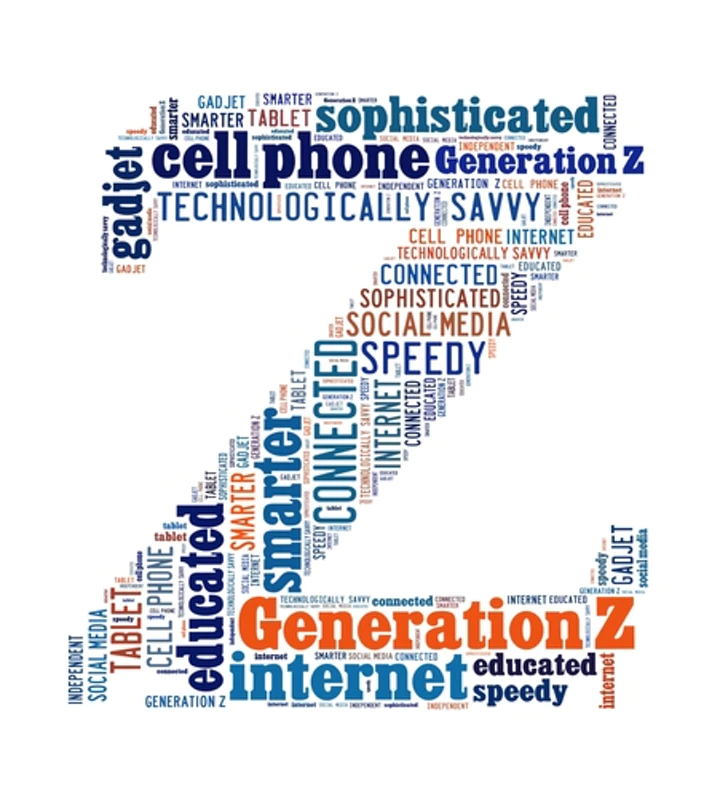 Reading Activity
კითხვის დავალება
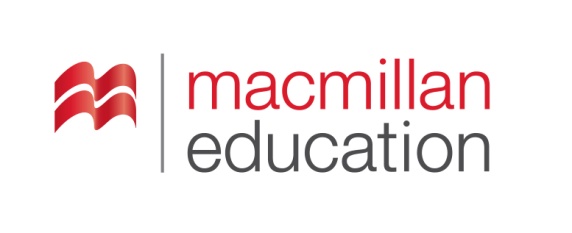 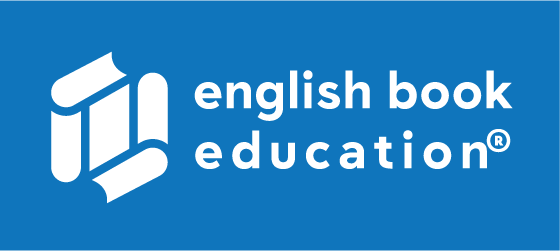 Identify if the sentences are true or false.
გადაწყვიტეთ ჭეშმარიტია თუ არა მოცემული წინადადებები.
Generation Z does not know how to use technology.
F

It is the generation born after 1995 and they have never known a world without 
computers and cell phones.
Reading Activity
კითხვის დავალება
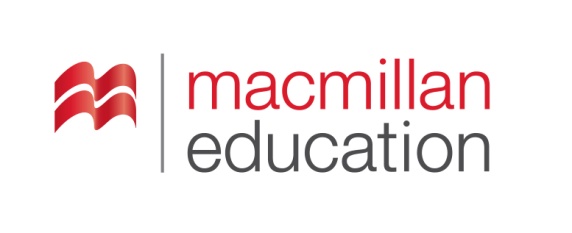 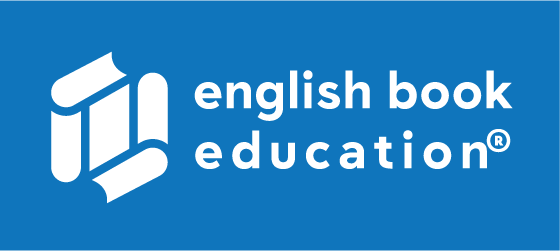 Identify if the sentences are true or false.
გადაწყვიტეთ ჭეშმარიტია თუ არა მოცემული წინადადებები.
2. Generation Y have problems finding jobs that would keep them happy.
T

Lots of Ys went to university, but because of unemployment they find it hard to get jobs that make them happy.
Reading Activity
კითხვის დავალება
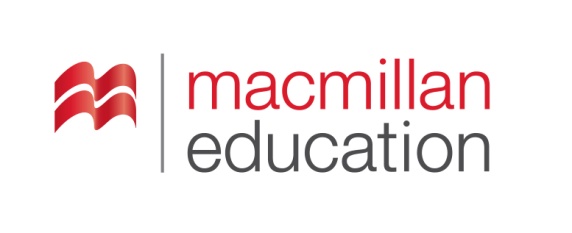 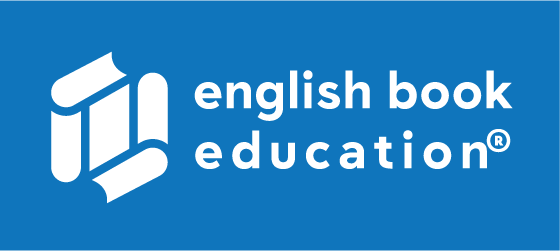 Identify if the sentences are true or false.
გადაწყვიტეთ ჭეშმარიტია თუ არა მოცემული წინადადებები.
3. Generation X listened to different music genres.
T

They experienced the emergence of music videos, new wave music, electronic, rock, 
heavy metal, punk, and hip hop.
Reading Activity
კითხვის დავალება
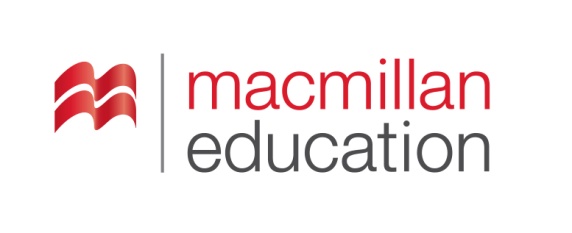 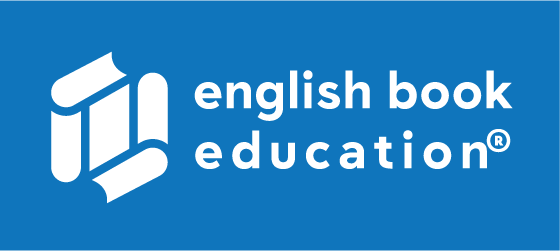 Identify if the sentences are true or false.
გადაწყვიტეთ ჭეშმარიტია თუ არა მოცემული წინადადებები.
4. Silent generation is called silent, because they did not participate in 
activism.
F

While there were many civil rights leaders like Martin Luther King, Jr., Malcolm X and Robert F. Kennedy or artists like Andy Warhol, Clint Eastwood, Bob Dylan, Ray Charles, Jimi Hendrix, the "Silents" focused on their careers rather than on activism, and people were largely encouraged to conform with social norms.
Grammar 
გრამატიკა
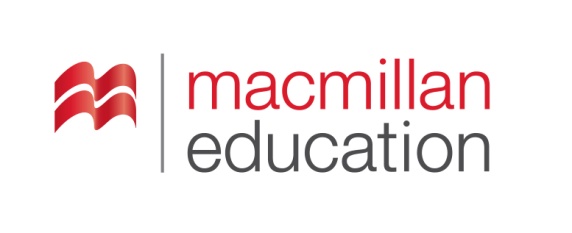 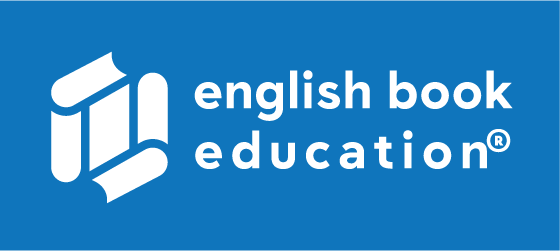 to infinitive / bare infinitive / gerund
We use to infinitive  to express purpose.
She went to the shop to get some milk.
Grammar 
გრამატიკა
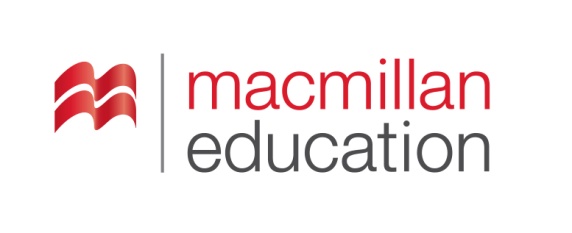 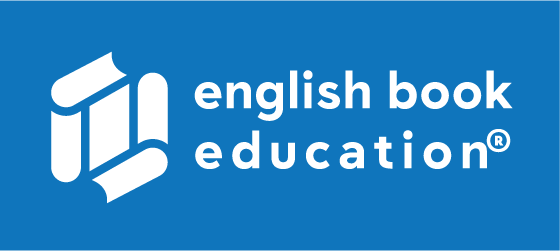 to infinitive / bare infinitive / gerund
We use to infinitive after certain verbs (advise, agree, appear, decide, expect, hope, manage, offer, promise, refuse, seem, want, afford, pretend etc.).
Ann advised me to apply for the university.
Grammar 
გრამატიკა
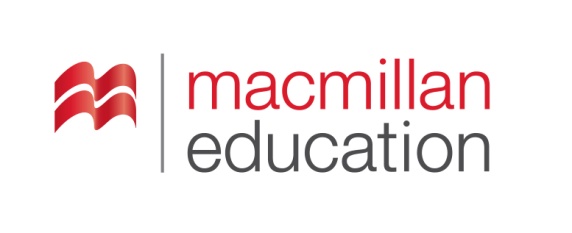 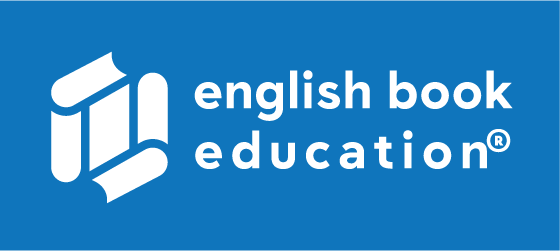 to infinitive/ bare infinitive / gerund
We use to infinitive after adjectives such as nice, sorry, glad, happy, willing, afraid, ashamed, etc.
He is sorry to tell you the bad news.
Grammar 
გრამატიკა
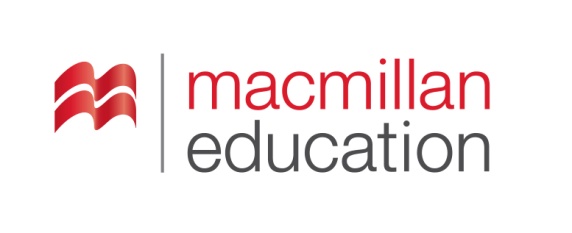 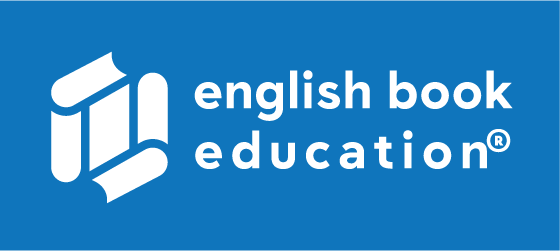 to infinitive/ bare infinitive / gerund
We use to infinitive after too and enough.
She is too nervous to present.
Grammar 
გრამატიკა
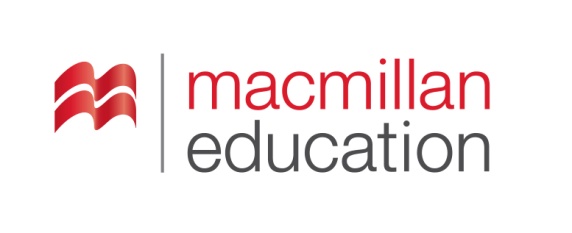 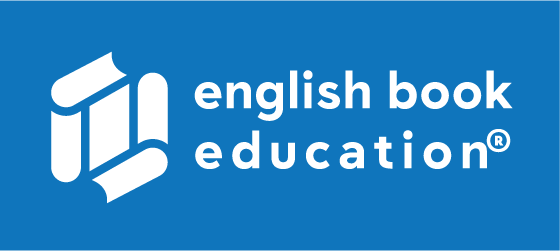 to infinitive/ bare infinitive / gerund
We use to infinitive after would like/ would love/ would prefer.
I would love to go to the cinema.
Grammar 
გრამატიკა
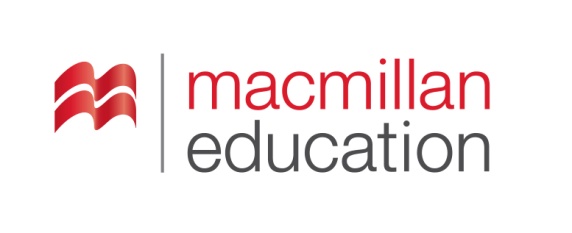 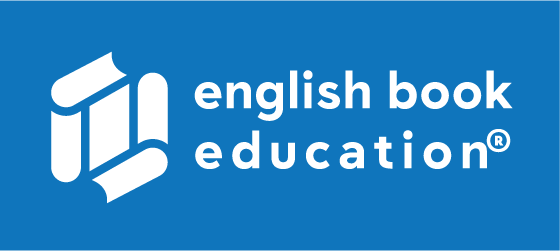 to infinitive/ bare infinitive / gerund
We use bare infinitive after modal verbs (may, should, can, etc.).
I should go.
Grammar 
გრამატიკა
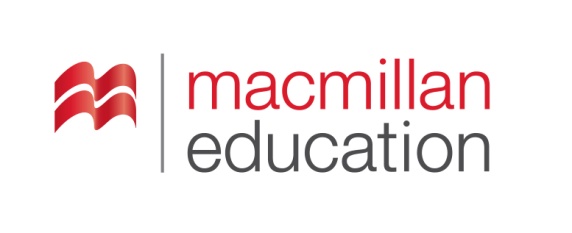 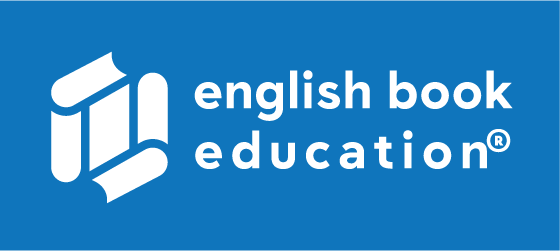 to infinitive/ bare infinitive / gerund
We use bare infinitive after the verbs let, make, see, hear and feel.
They made him pay for the damage.
Grammar 
გრამატიკა
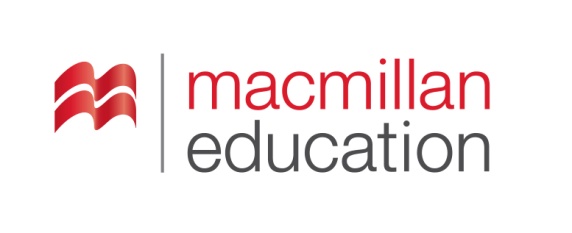 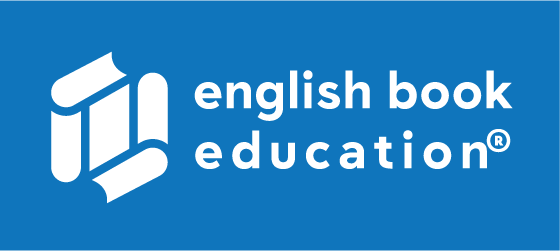 to infinitive/ bare infinitive / gerund
The ing form is used as a noun.
Jogging is good for health.
Grammar 
გრამატიკა
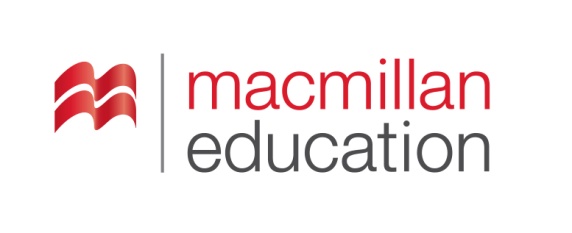 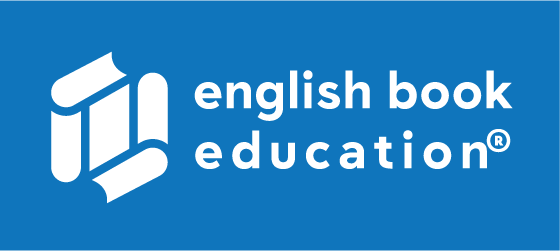 to infinitive/ bare infinitive / gerund
The ing form is used after prepositions.
He left without saying anything.
Grammar 
გრამატიკა
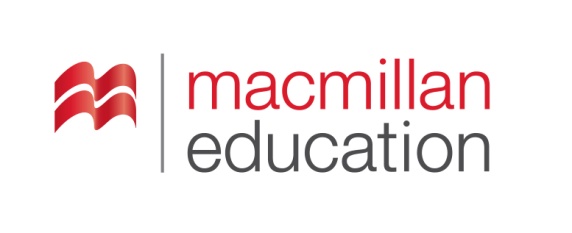 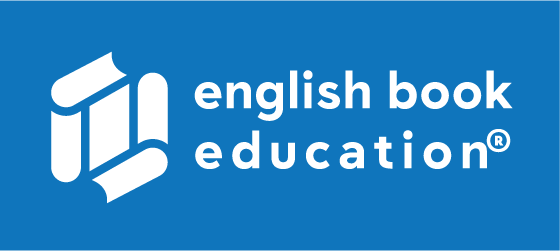 to infinitive/ bare infinitive / gerund
The ing form is used after love, like, enjoy, dislike, hate and prefer to express general preference.
She likes reading novels.
Grammar 
გრამატიკა
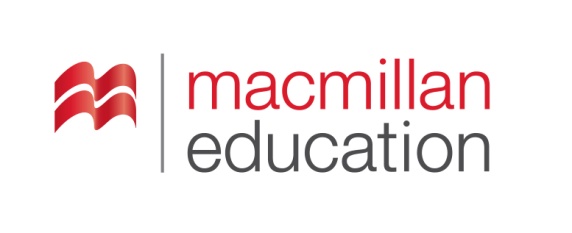 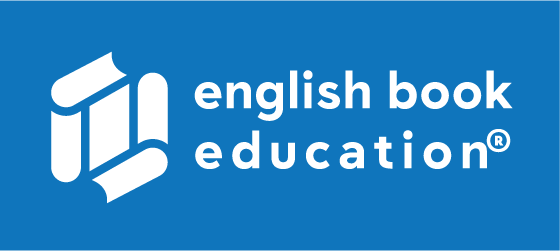 to infinitive/ bare infinitive / gerund
The ing form is used after certain verbs: consider, avoid, deny, look forward to, confess to, fancy, involve, mention, risk, spend, mind, regret, admit, suggest, imagine, etc.)
George spent all day reading.
Grammar 
გრამატიკა
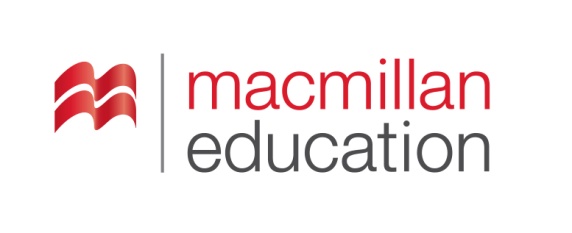 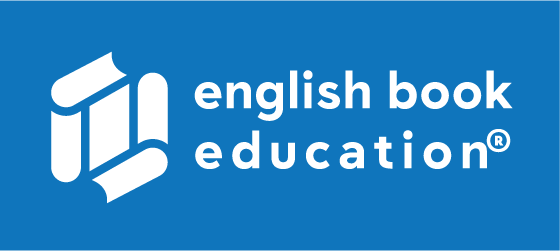 to infinitive/ bare infinitive / gerund
The ing form is used after go for activities.
They often go cycling on the weekends.
Grammar 
გრამატიკა
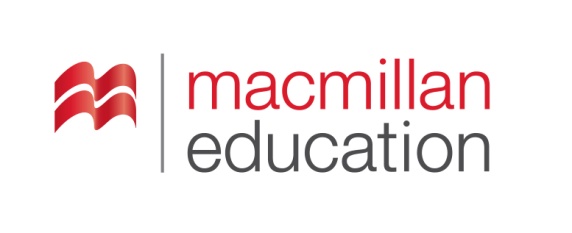 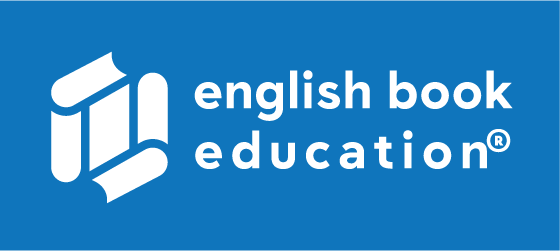 to infinitive/ bare infinitive / gerund
The ing form is used after the verbs see, hear, feel, watch, listen to and notice to describe an incomplete action that is to say that somebody saw, heard etc, only a part of the action.
I heard George talking on the phone.
Grammar 
გრამატიკა
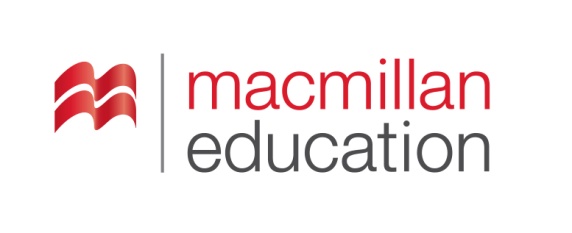 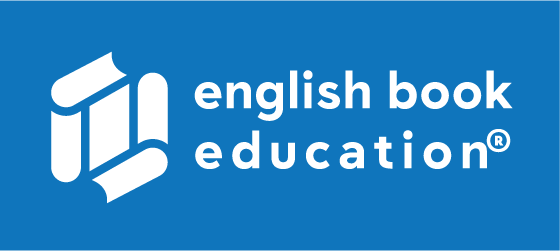 to infinitive/ bare infinitive / Gerund
BUT see, hear, feel, watch listen to, notice + bare infinitive describes a complete action something that somebody saw, heard etc. from beginning to the end.
I heard Jack talk on the phone.
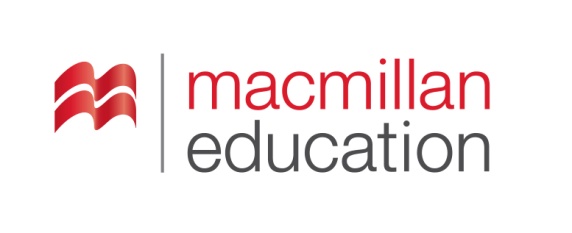 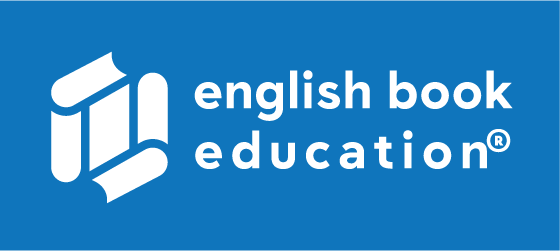 Grammar 
გრამატიკა
Fill in the correct verb form. 
ჩასვით ზმნები სწორ ფორმაში.
He demanded ________ (speak) to the manager.
He demanded to speak to the manager.
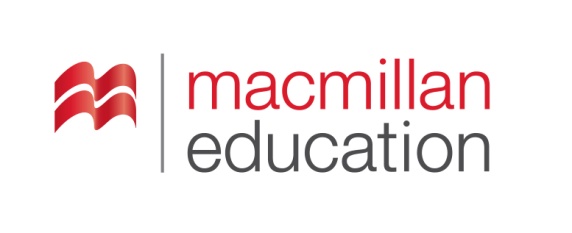 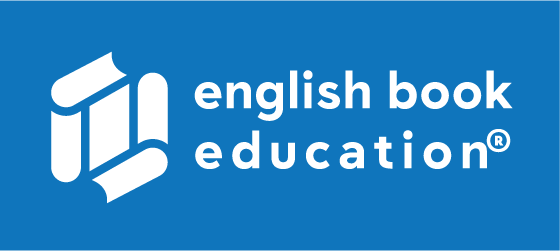 Grammar 
გრამატიკა
Fill in the correct verb form. 
ჩასვით ზმნები სწორ ფორმაში.
I couldn't help  _______(laugh) during the lecture.
I couldn't help  laughing during the lecture.
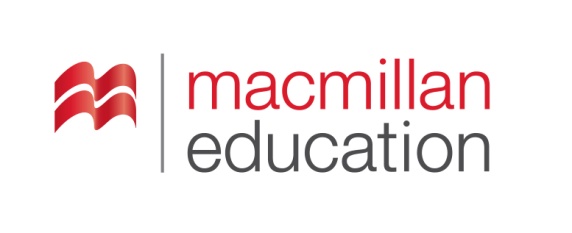 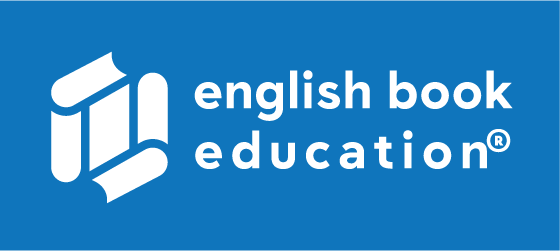 Grammar 
გრამატიკა
Fill in the correct verb form. 
ჩასვით ზმნები სწორ ფორმაში.
They practised _______(speak) all day long.
They practised speaking all day long.
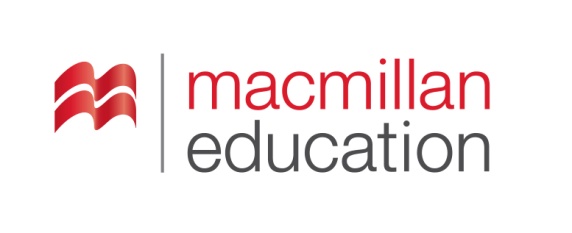 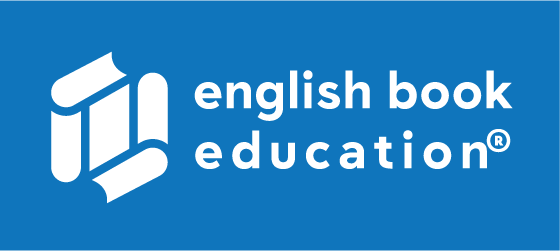 Grammar 
გრამატიკა
Fill in the correct verb form. 
ჩასვით ზმნები სწორ ფორმაში.
I cannot ______ (swim), I am scared of water.
I cannot swim, I am scared of water.
Vocabulary
Summary                     
გაკვეთილის შეჯამება
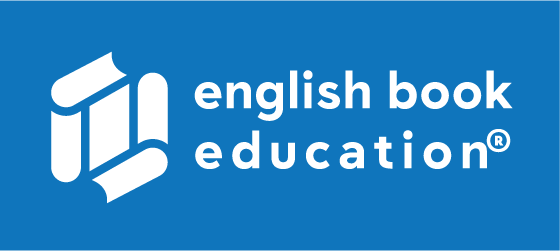 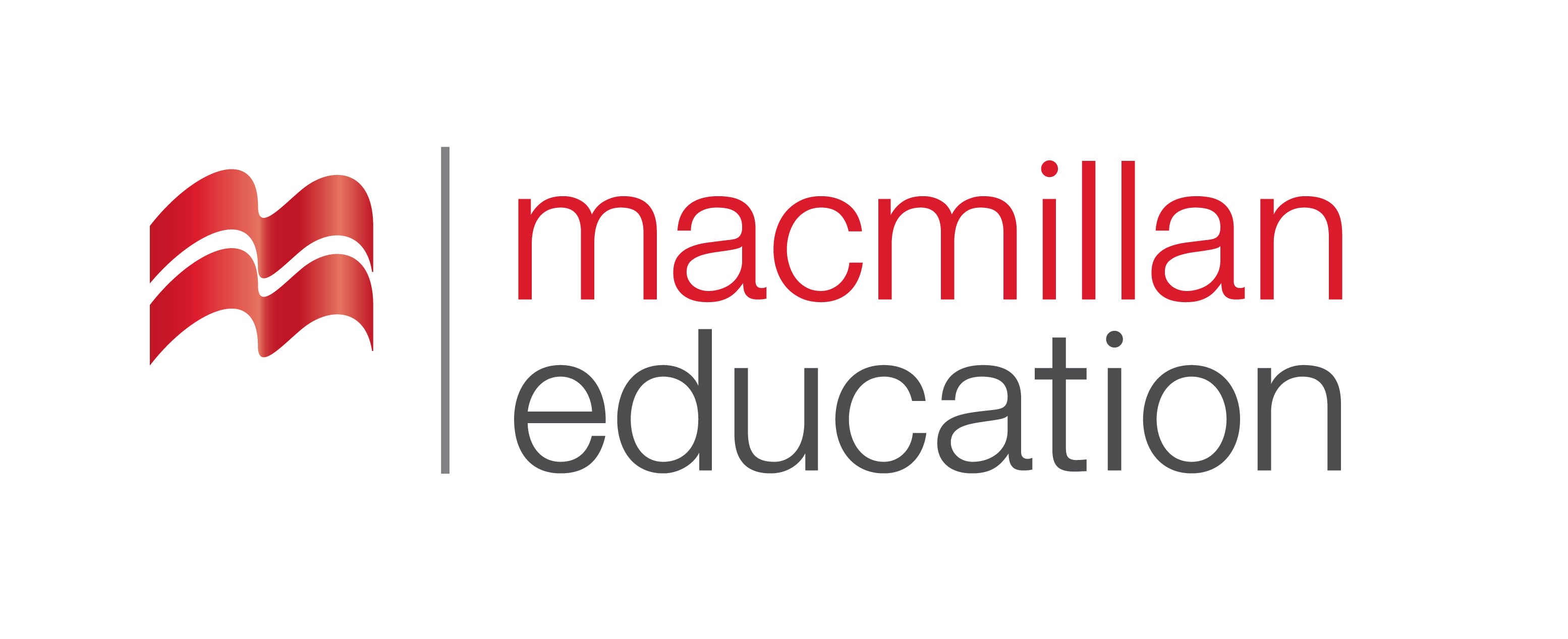 Reading about generations
Grammar: Infinitives and Gerund
Generations
თაობები
Homework
საშინაო დავალება
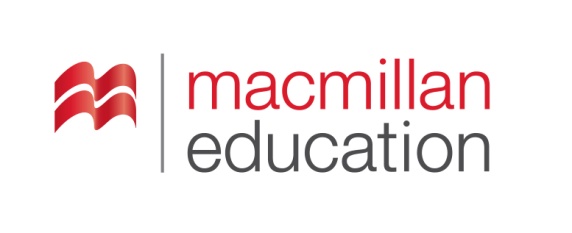 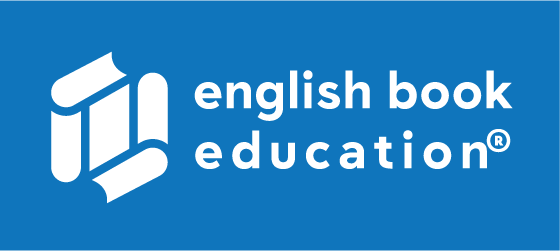 Write a short paragraph and describe your generation. 

დაწერეთ მოკლე აბზაცი და აღწერეთ თქვენი თაობა.
Homework
საშინაო დავალება
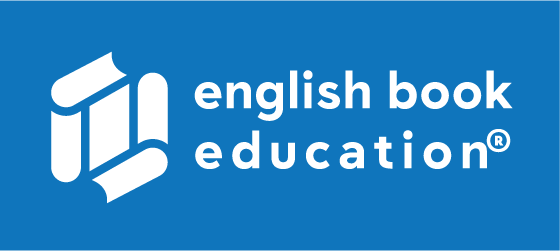 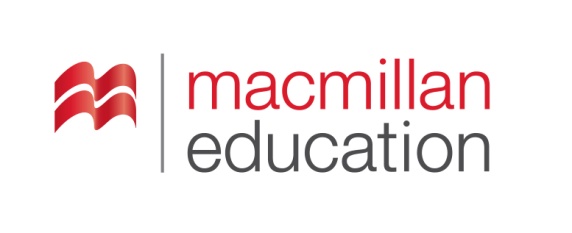 My generation is very sociable and adaptable. I was born in the 90s. It means our generation had to live without electricity. We did not have gadgets or internet, this is why as a child I was reading lots of books and playing outside all the time. Then we obtained computers and our lives has changed forever. We became dependent on technology too much, though we like making friends and everyday communication.
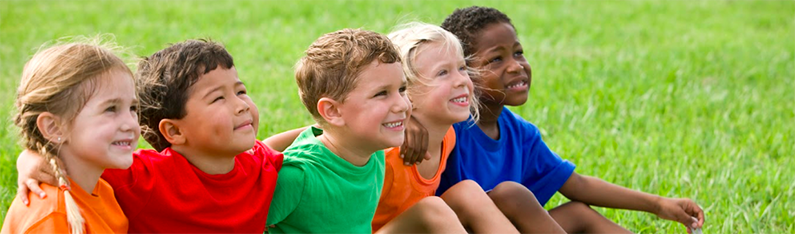